KUVER AÇMA
Diğer takımlar kuver tabağının çevresinde yer alır. Bazı restoranlarda kuver tabağı kullanılmayabilir. Bu durumda peçete kuver tabağından boşalan alanın tam ortasına yerleştirilir. Peçetede kuver tabağı gibi masada kuverin yerini belirler. Takımlar peçete çevresine servis kurallarına uygun olarak yerleştirilir.
	Kuverde masaya ekmek tabağı ve tereyağı bıçağı da konur. Ekmek tabağı, kuver tabağının solunda yer alır ve üç değişik şekilde kullanılabilir.
Kuver tabağının alt kenarı ile aynı hizada
Kuver tabağının üst kenarı ile aynı hizada
Kuver tabağının üst hizası ekmek tabağının ortasına gelecek şekilde.
KUVER AÇMA
Metal Servis Takımlarının Kuverde Yerlerine Yerleştirilmesi:

Antre, ana yemek ve tatlı takımlarından oluşan metal servis takımları, servis edilecek yemek ve kuver çeşidine göre masaya yerleştirilir. Bu sıralamada esas, kullanılacak takımların, yemeklerin servis sırasına göre dıştan içe doğru yerleştirilmesidir. Bu sıralama, servis edilecek ilk yemeğin takımının en dışa, en son yenecek yemeğin takımının servis tabağına en yakın yerleştirilmesidir. Takımlar arasında yeterince boşluk bırakılarak kullanım kolaylığı sağlanmalıdır. Çatallar mönüye uygun olarak hem alandan kazanmak hem de estetik görünmesi amacı ile simetrik biçimde yerleştirilir.
KUVER AÇMA
Metal Servis Takımlarının Kuverde Yerlerine Yerleştirilmesi:

Tatlı takımları Tabldot mönü kuverinde servis tabağının üst kenarına dizilir. Tatlı takımları da diğer yemek takımlarında olduğu gibi öncelik sırasına göre servis tabağının üst kenarına dıştan içe doğru yerleştirilir. Tüm yemek takımları birbirlerine paralel, masa kanarına dik yerleştirilir. Tatlı takımları ise Tabldot mönü kuverinde masa kenarına paraleldir. Alakart servis kuverinde ise tatlı takımları ana yemek servisi tamamlandıktan sonra alınan sipariş doğrultusunda, diğer takımlarda olduğu gibi tatlı servisi yapılmadan önce kuver alanının sağına ve soluna masa kenarına dik olarak yerleştirilir.
KUVER AÇMA
Bıçaklar :








Antre ve ana yemek bıçağı her çeşit kuverde servis tabağının sağında yer alır. Bıçak masa kenarına dik olarak masa kenarından 2 cm kadar içeri gelecek şekilde keskin tarafı tabağa bakacak şekilde yerleştirilir. İki veya daha fazla bıçak kullanıldığında da altları aynı hizada olmalıdır. Tatlı bıçağı Tabldot mönü kuverinde, servis tabağının üst kenarına keskin tarafı servis tabağına dönük olarak, sapı sağa bakacak şekilde masa kenarına paralel olarak yerleştirilir.
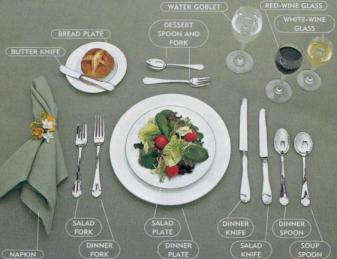 KUVER AÇMA
Çatallar:






Antre ve yemek çatalları genellikle servis tabağı veya (servis tabağı yerine peçete konmuşsa) peçetenin soluna konur. Ağızları yukarı gelecek şekilde, sapları masa kenarına dik olarak, masa kenarından 1–2 cm içeri yerleştirilir. Kuverde tek çatal olacaksa veya spagetti servisi yapılacaksa, çatal servis tabağının sağına yerleştirilir.
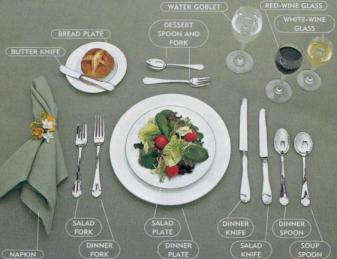 KUVER AÇMA
Kaşıklar:







Çorba ve sulu yemekler için kaşık kuvere, ağzı yukarı bakacak şekilde, sapı masa kenarına dik olarak, masa kenarından 1–2 cm içeri, servis tabağının sağına yerleştirilir. İkinci kaşık birinci kaşığın yanında aynı hizada yer alır. Spagetti servisinde ise kaşık servis tabağının soluna yerleştirilir.
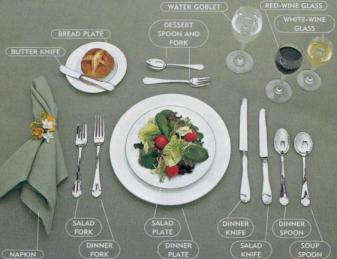 KUVER AÇMA
Bardakların Kuverde Yerlerine Yerleştirilmesi:


Kuver malzemelerinden en son bardaklar kuvere yerleştirilir. Masaya yerleştirilecek bardak çeşidi yemekle birlikte verilecek olan içeceğe bağlıdır. Bardaklar prensip olarak kuverin sağ tarafında bıçakların ilerisinde yer alır. Yemekte verilecek içki çeşitlerine göre kullanılacak bardaklar servis sırasına göre değişik şekillerde masaya yerleştirilir.
KUVER AÇMA
Bir Bardak:


	





	Masaya bir bardak yerleştirilecek ise bardağın çeşidine bakılmaksızın, bardağın ayağından tutularak ana yemek bıçağının üst ilerisine 1–2 cm aralık bırakılarak yerleştirilir.
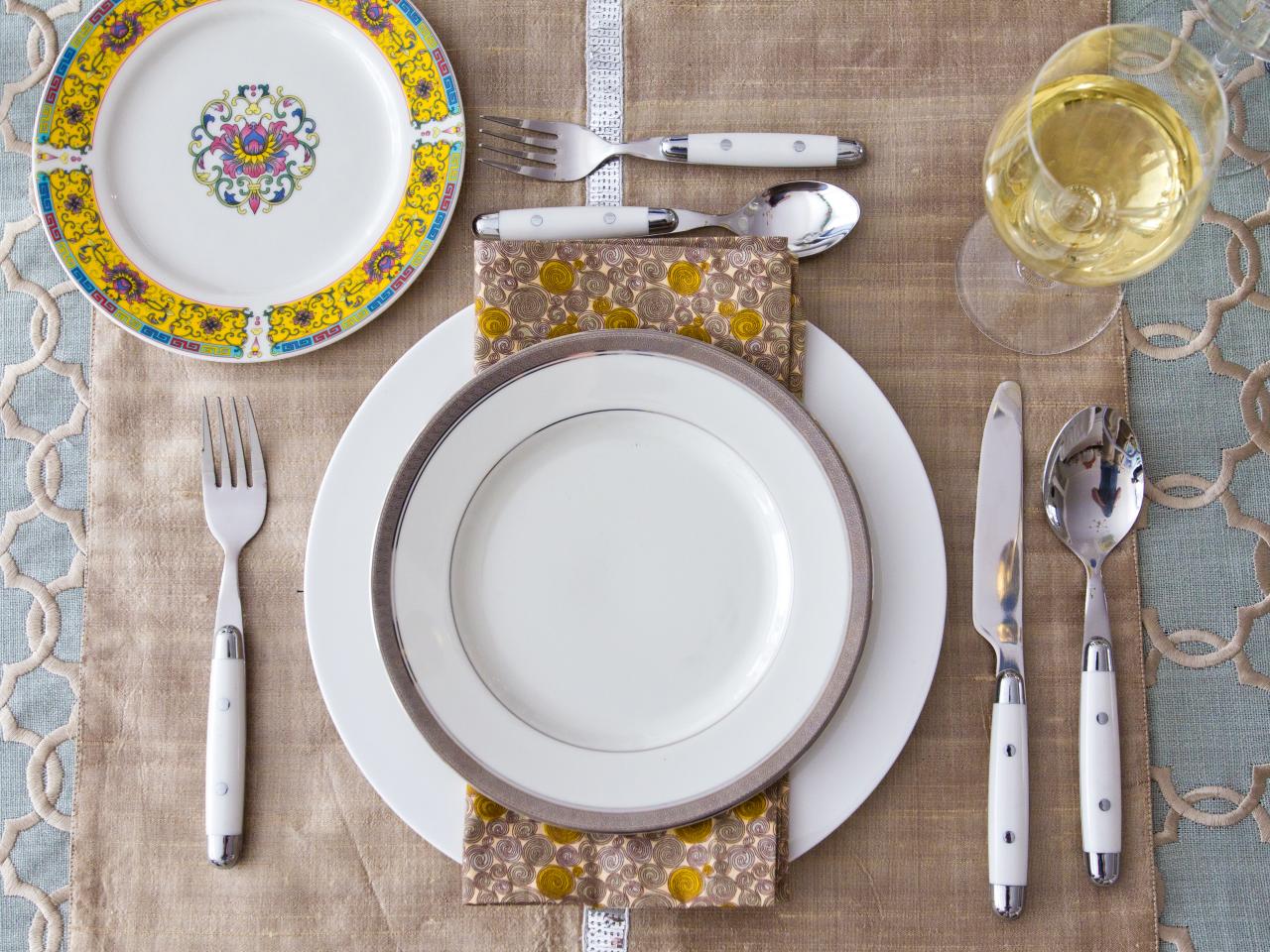